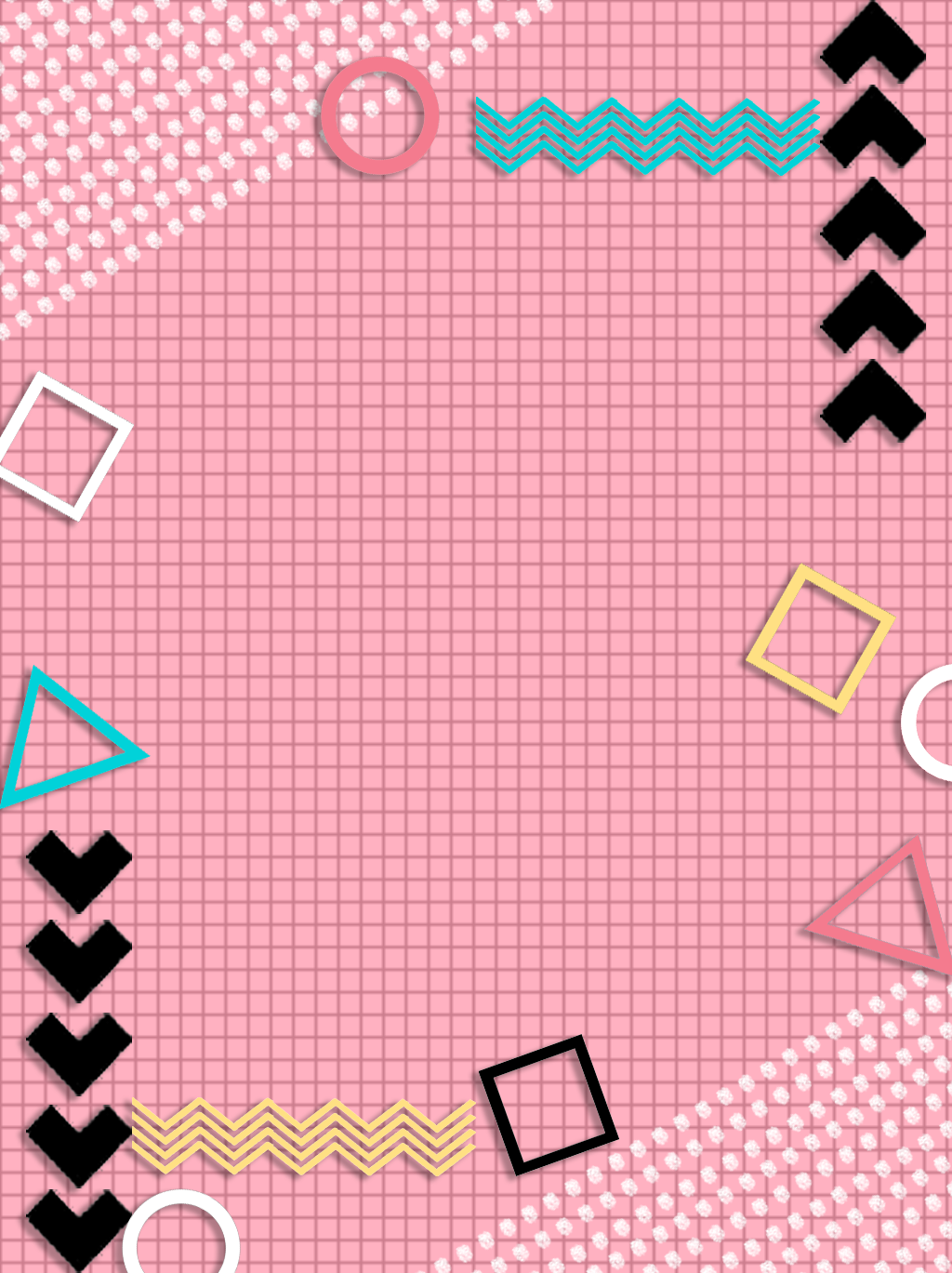 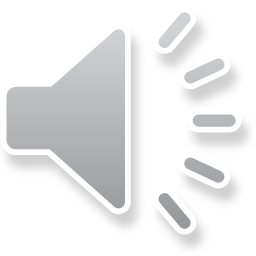 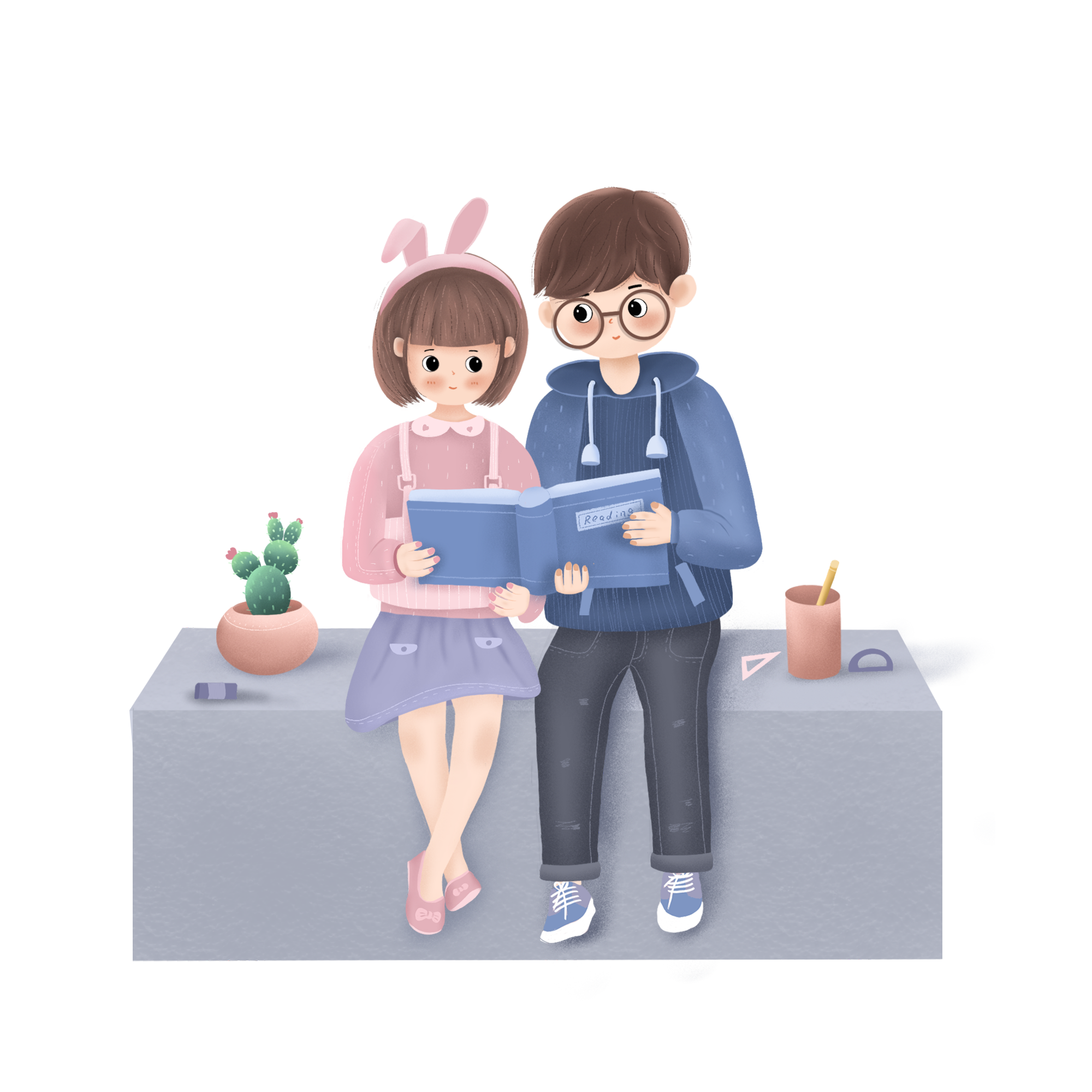 Toán
THỂ  TÍCH 
HÌNH LẬP PHƯƠNG
(Trang 114, 115)
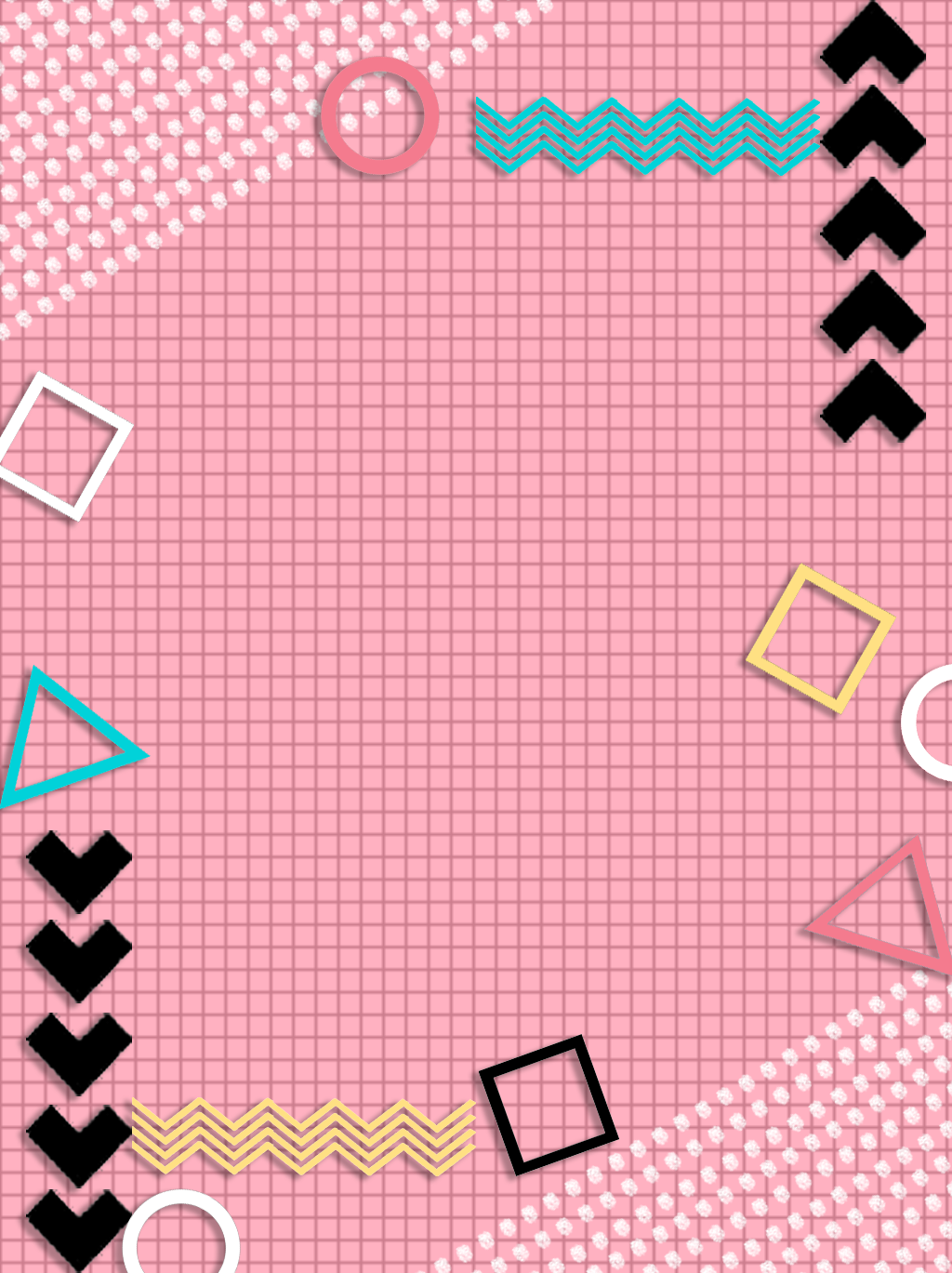 Biết công thức tính thể tích hình lập phương.
Mục tiêu
01
Biết vận dụng công thức tính thể tích hình lập phương để giải một số bài toán liên quan.
02
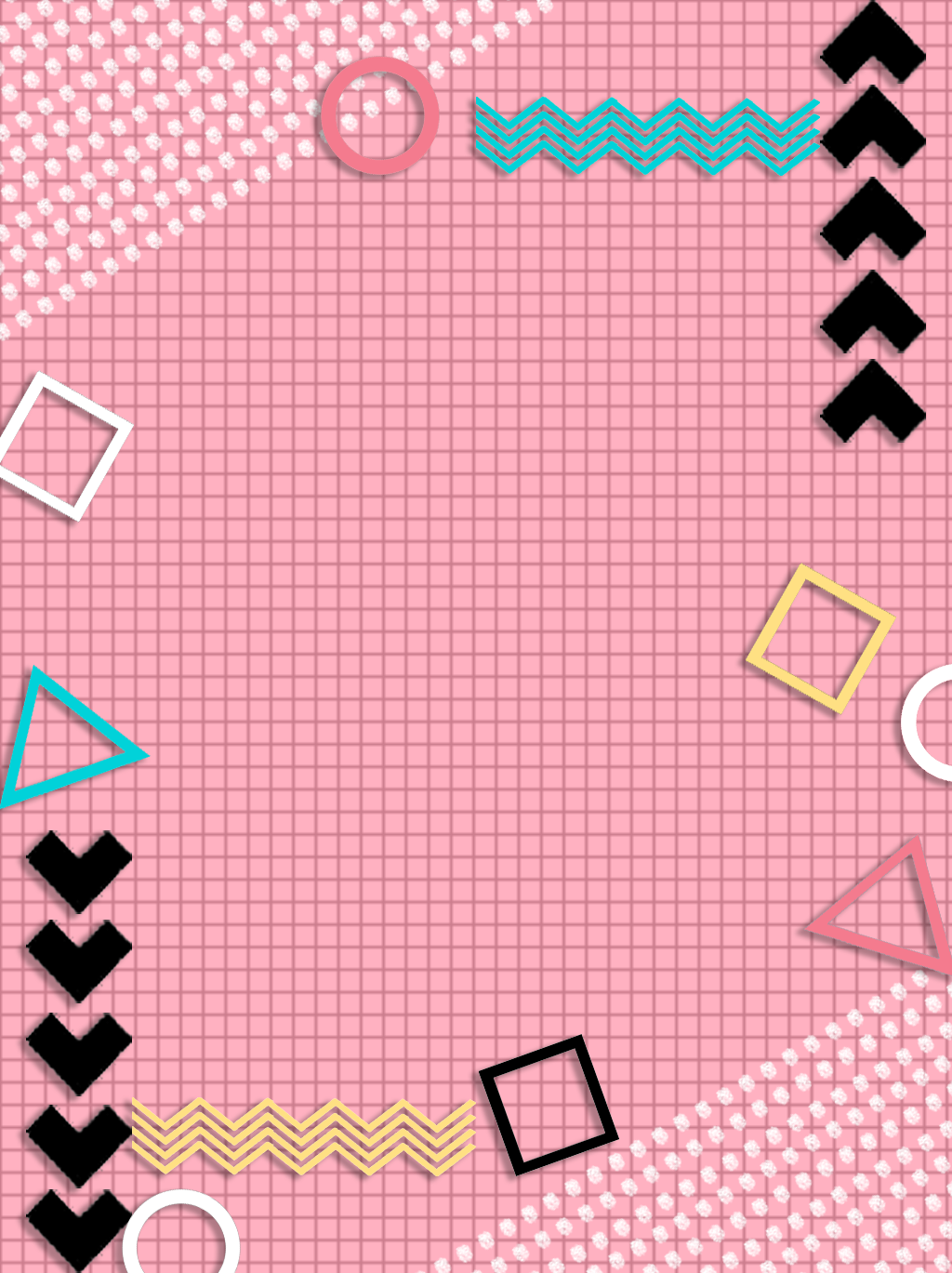 KHỞI ĐỘNG
1/ Tính thể tích hình hộp chữ nhật có kích thước sau:
       a = 4dm; b = 3dm; c = 5dm.
Thể tích hình hộp chữ nhật là:
4 × 3 × 5 = 60 (dm3)
Đáp số: 60dm3
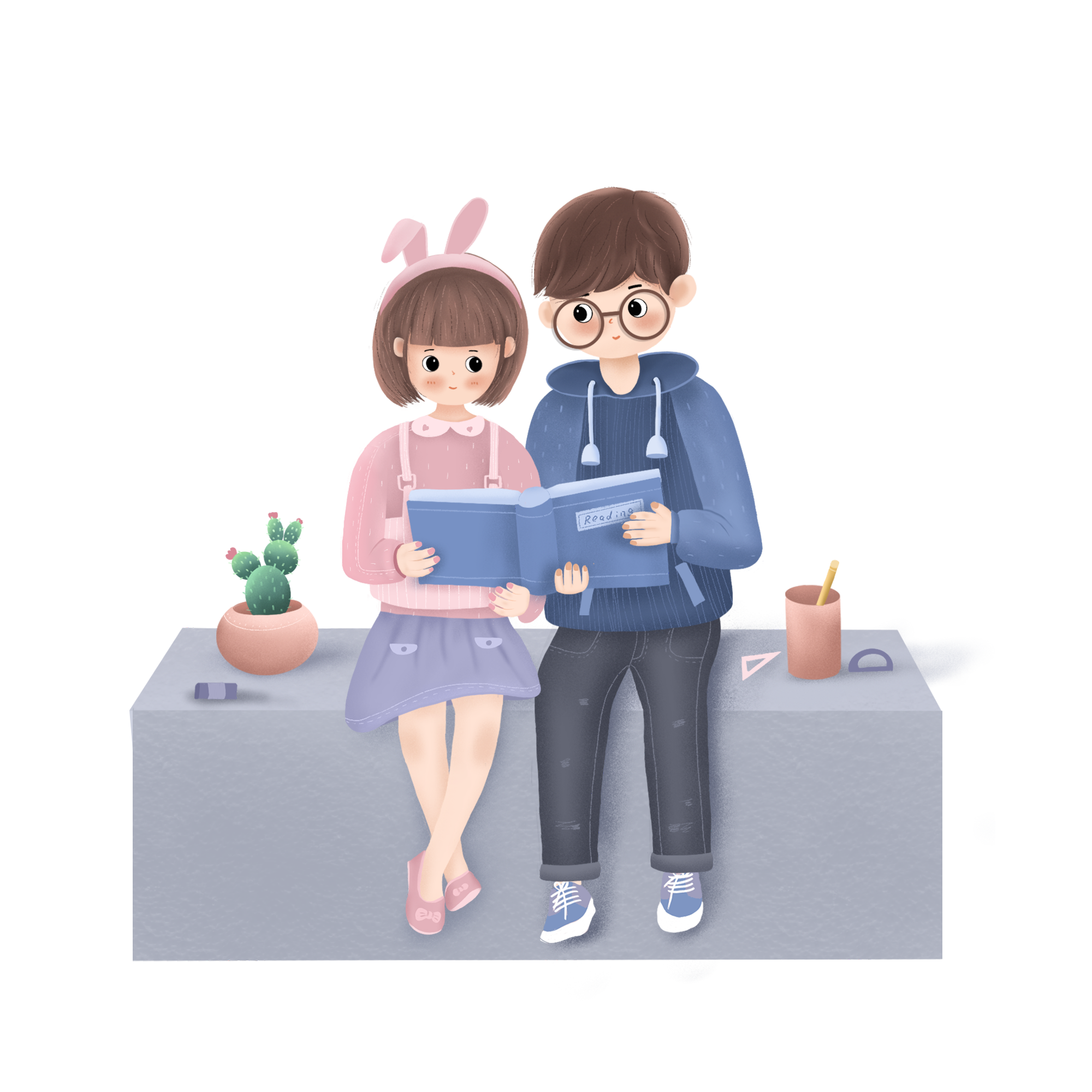 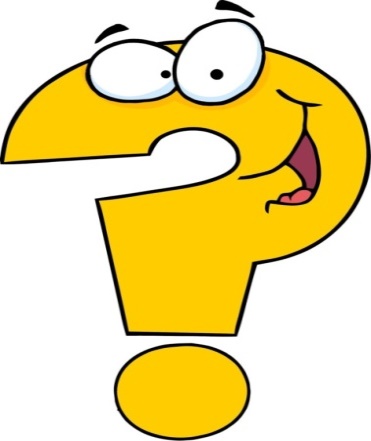 Hình lập phương có phải là dạng đặc biệt của hình hộp chữ nhật không?
Khi nào hình hộp chữ nhật được gọi là hình lập phương?
Khi có ba kích thước chiều dài, chiều rộng và chiều cao bằng nhau thì lúc đó hình hộp chữ nhật chính là hình lập phương.
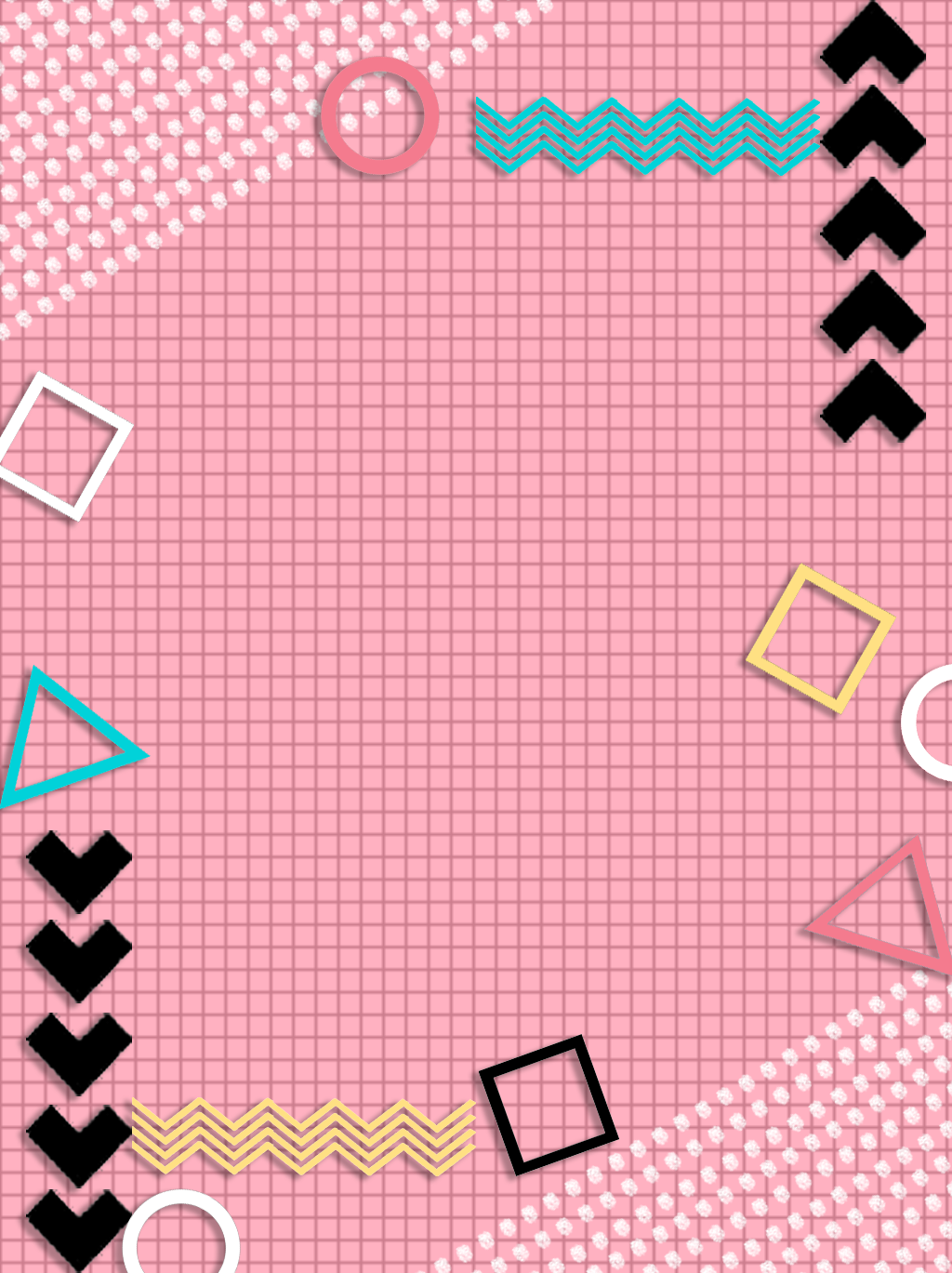 KHÁM [PHÁ
Ví dụ: Tính thể tích hình lập phương có cạnh 3cm.
Số hình lập phương nhỏ 1cm3 ở mỗi lớp:
3 × 3 = 9 (cm3)
3cm
Số hình lập phương ở 3 lớp:
9 × 3 = 27 (cm3)
1cm3
Thể tích của hình lập phương 
có cạnh 3cm là:
3 × 3 × 3 = 27 (cm3)
3cm
3cm
V = a x a x a
V: là thể tích hình lập phương
a: là cạnh hình lập phương
a
Muốn tính thể tích hình lập phương ta lấy cạnh nhân với cạnh rồi nhân với cạnh.
a
a
Vì hình lập phương là hình chữ nhật đặc biệt, nên chiều dài, chiều rộng, chiều cao bằng nhau và gọi là cạnh.
V = a × b × c
V = a × a × a
a: chiều dài
b: chiều rộng
c: chiều cao
a: cạnh
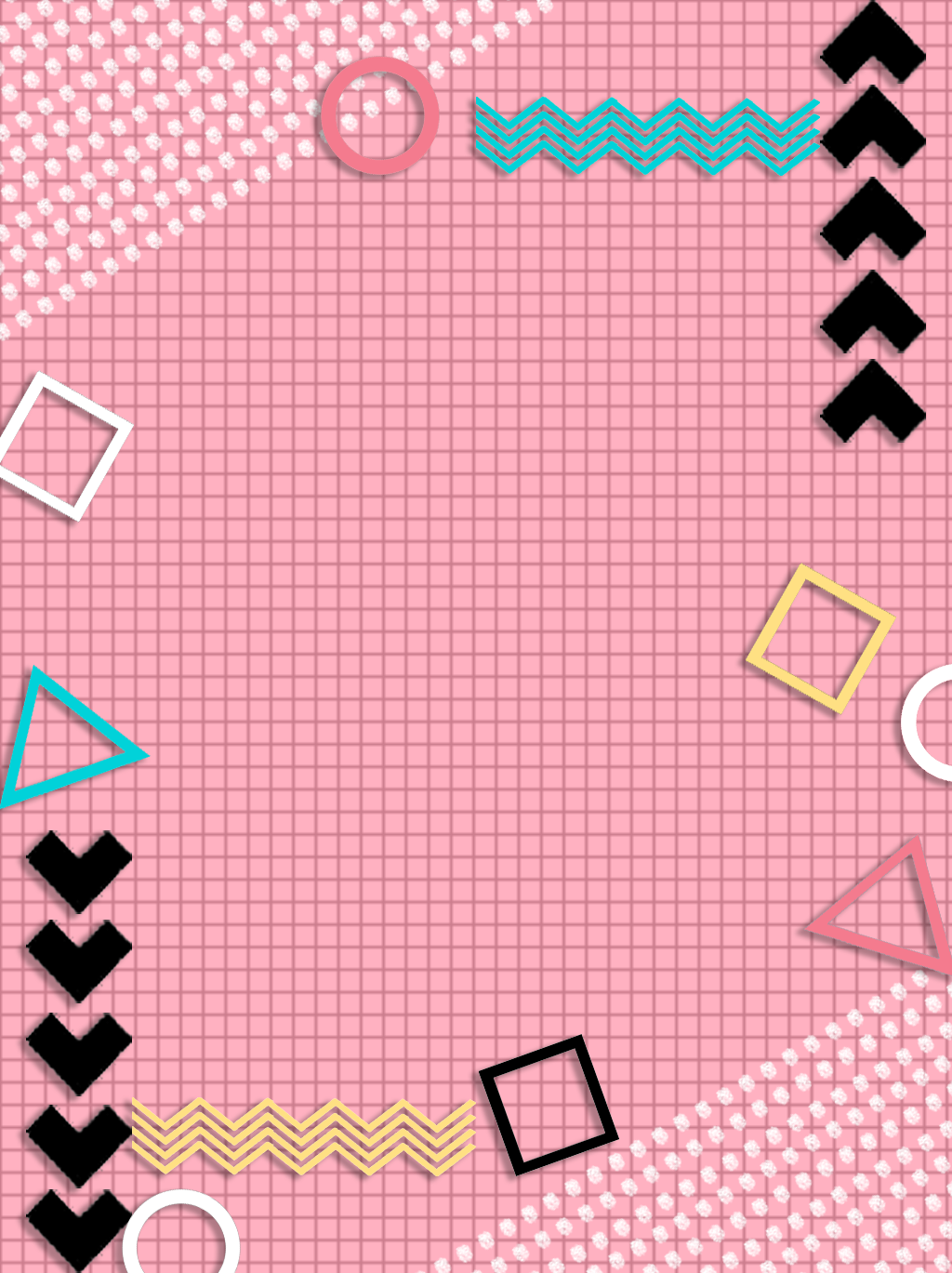 LUYỆN TẬP
125
150
25
dm3
dm2
dm2
1/ Viết số đo thích hợp vào ô trống:
5
64
64
512
dm
8
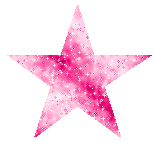 6cm
10dm
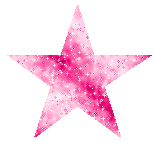 100dm2
2,25m2
13,5m2
216cm2
216cm3
1000dm3
3,375m3
Diện tích một mặt của hình lập phương bằng cạnh nhân với cạnh.

Ta có: Diện tích 1 mặt là 36cm2
               mà 6 x 6 = 36 
Vậy 6cm là độ dài cạnh của hình lập phương.
Vì diện tích toàn phần bằng diện tích một mặt nhân với 6. Nên diện tích một mặt của hình lập phương là:
600 : 6 = 100dm2
Diện tích một mặt của hình lập phương là 100dm2. 
Mà 10 x 10 = 100 
Vậy 10dm là cạnh của hình lập phương.
3/ Một hình hộp chữ nhật có chiều dài 8cm, chiều rộng 7cm và chiều cao 9cm. Một hình lập phương có cạnh bằng trung bình cộng của ba kích thước của hình hộp chữ nhật. Tính:
     a) Thể tích hình hộp chữ nhật.
     b) Thể tích hình lập phương.
a
9cm
a
a
7cm
Cạnh = (chiều dài + chiều rộng + chiều cao) : 3
8cm
Bài giải:
a) Thể tích hình hộp chữ nhật là:
8 × 7 × 9 = 504 (cm3)
b) Độ dài của cạnh hình lập phương là:
(8 + 7 + 9) : 3 = 8 (cm)
       Thể tích hình lập phương là:
8 × 8 × 8 = 512 (cm3) 
Đáp số: a) 504cm3 
             b) 512cm3
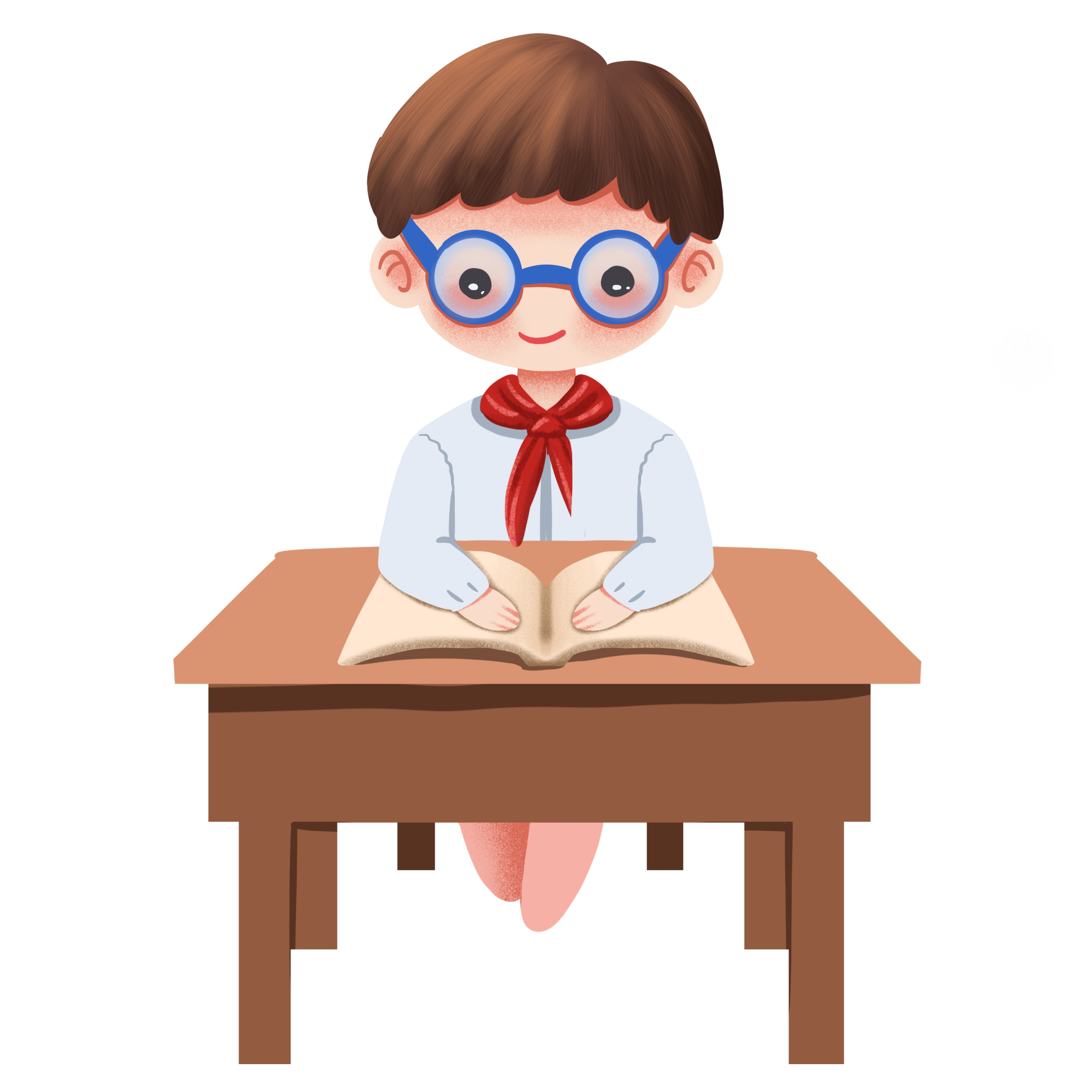 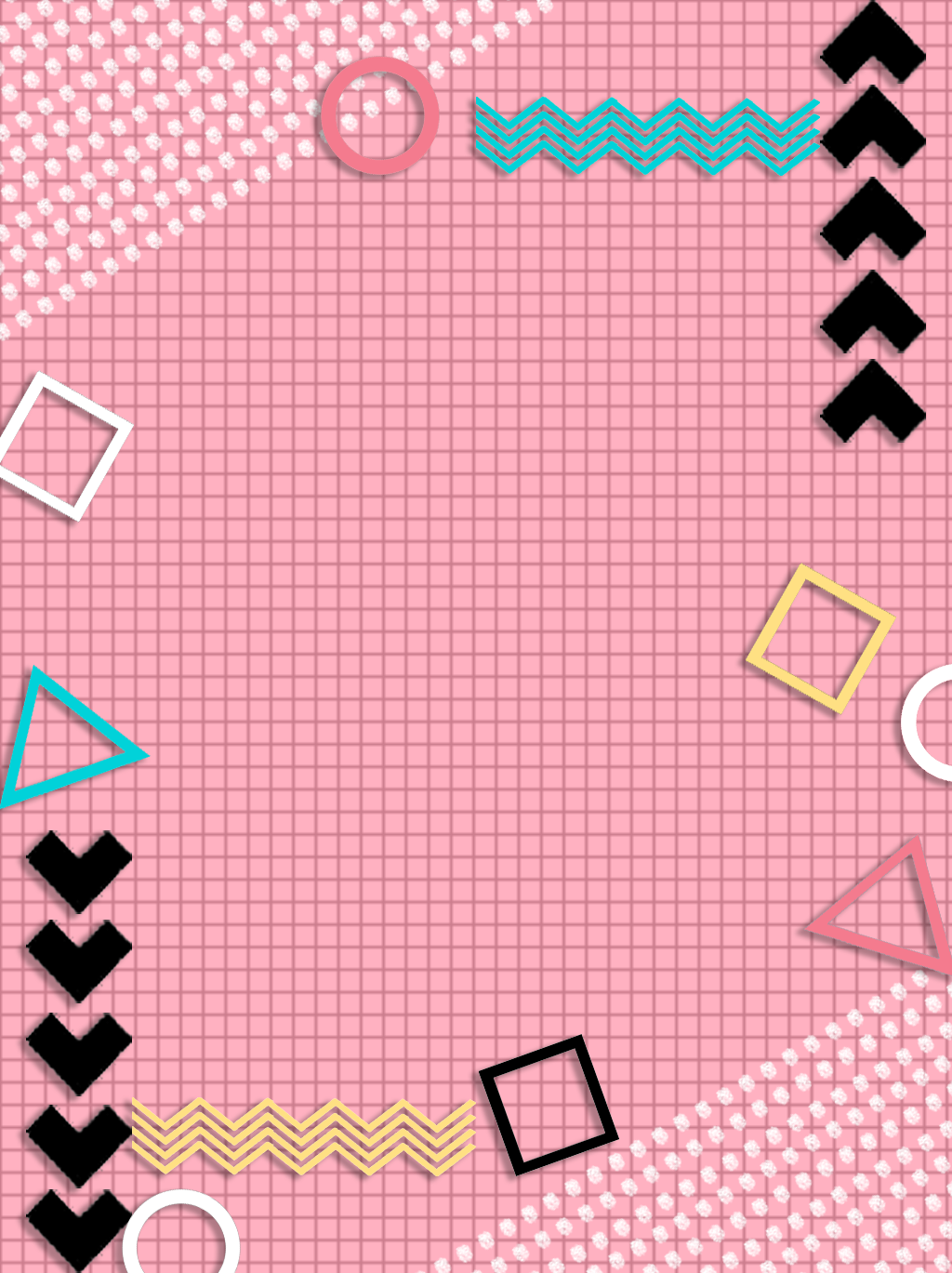 CỦNG CỐ
Muốn tính thể tích hình lập phương ta làm thế nào?
Muốn tính thể tích hình lập phương ta lấy cạnh nhân với cạnh rồi nhân với cạnh.
V = a x a x a
V: là thể tích hình lập phương
a: là cạnh hình lập phương
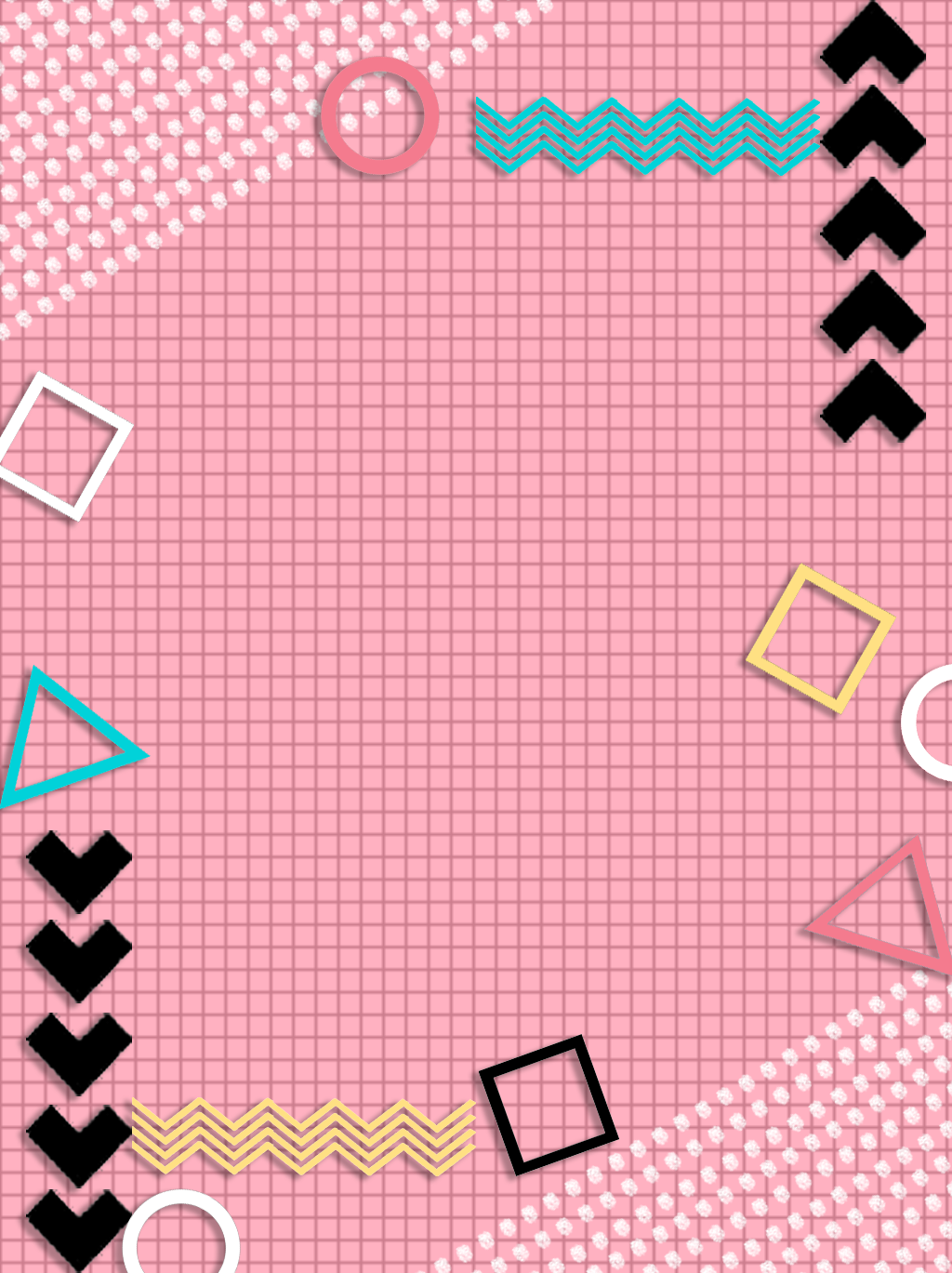 DẶN DÒ
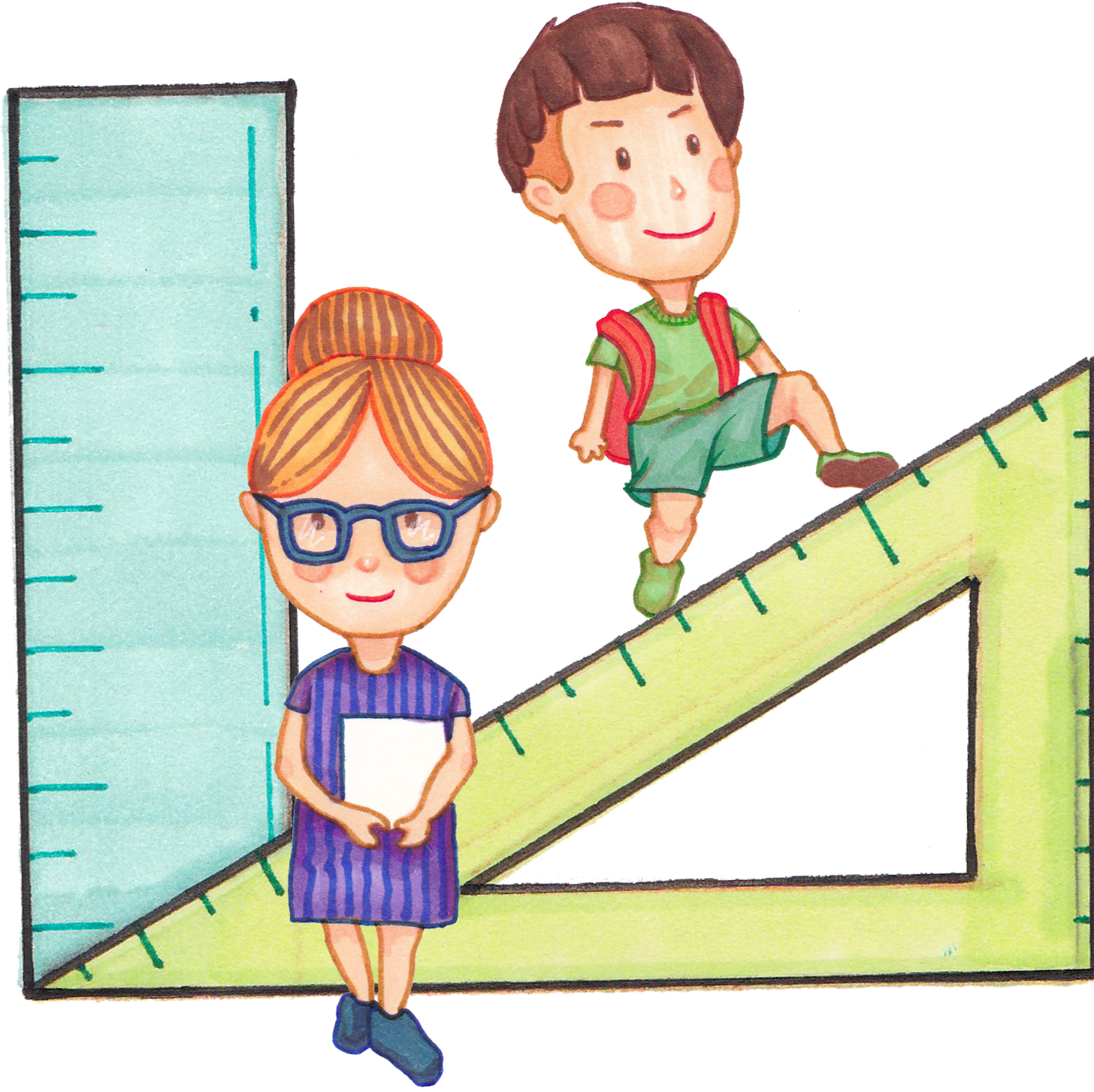 Chú ý khi tính trung bình cộng.
Học công thức tính thể tích hình lập phương. Xem lại bài đã làm.
Xem trước bài Luyện tập chung.
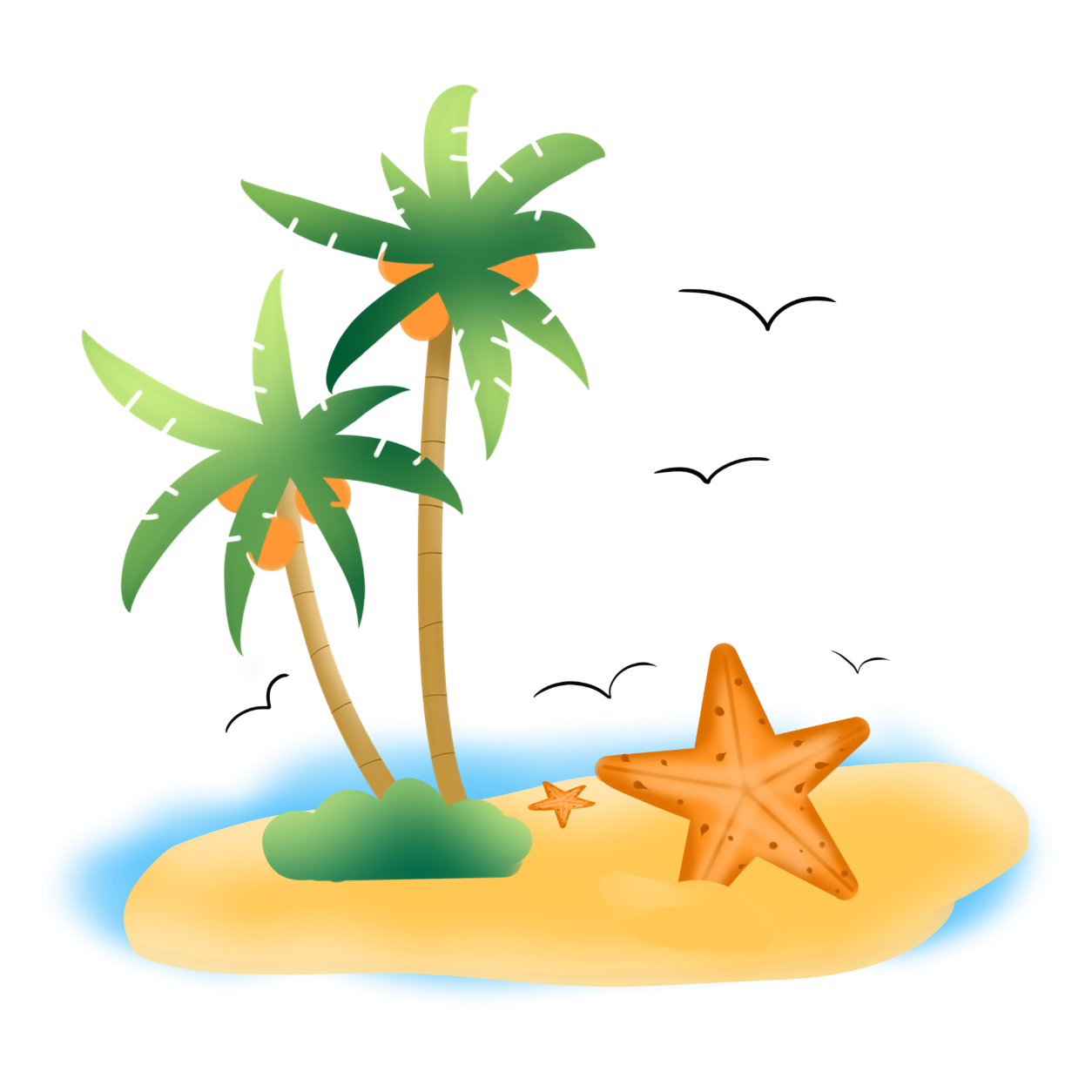 LOVE
Chúc các em học tốt!
2/ Một khối kim loại hình lập phương có cạnh 0,75m. 
Mỗi đề-xi-mét khối kim loại đó nặng 15kg. 
Hỏi khối kim loại đó cân nặng bao nhiêu ki-lô-gam?
Cách giải 1:
Bước 1:Tìm thể tích của khối kim loại theo đơn vị m3.
Bước 2: Đổi thể tích vừa tìm được ra đơn vị dm3 
Bước 3: Tìm cân nặng của khối kim loại.
Cách giải 2:
- Bước 1: Đổi 0,75m ra đơn vị đề-xi-mét.
- Bước 2:Tính thể tích khối kim loại theo đơn vị dm3. 
- Bước 3: Tìm cân nặng của khối kim                                   loại.
0,75m
0,75m
0,75m
(Ngoài chuẩn)
Bài giải:
Thể tích khối kim loại hình lập phương là:
0,75 × 0,75 × 0,75 = 0,421875 (m3)
Đổi: 0,421875m3 = 421,875dm3
Khối kim loại hình lập phương nặng là:
421,875 × 15 = 6328,125 (kg) 
Đáp số: 6328,125kg
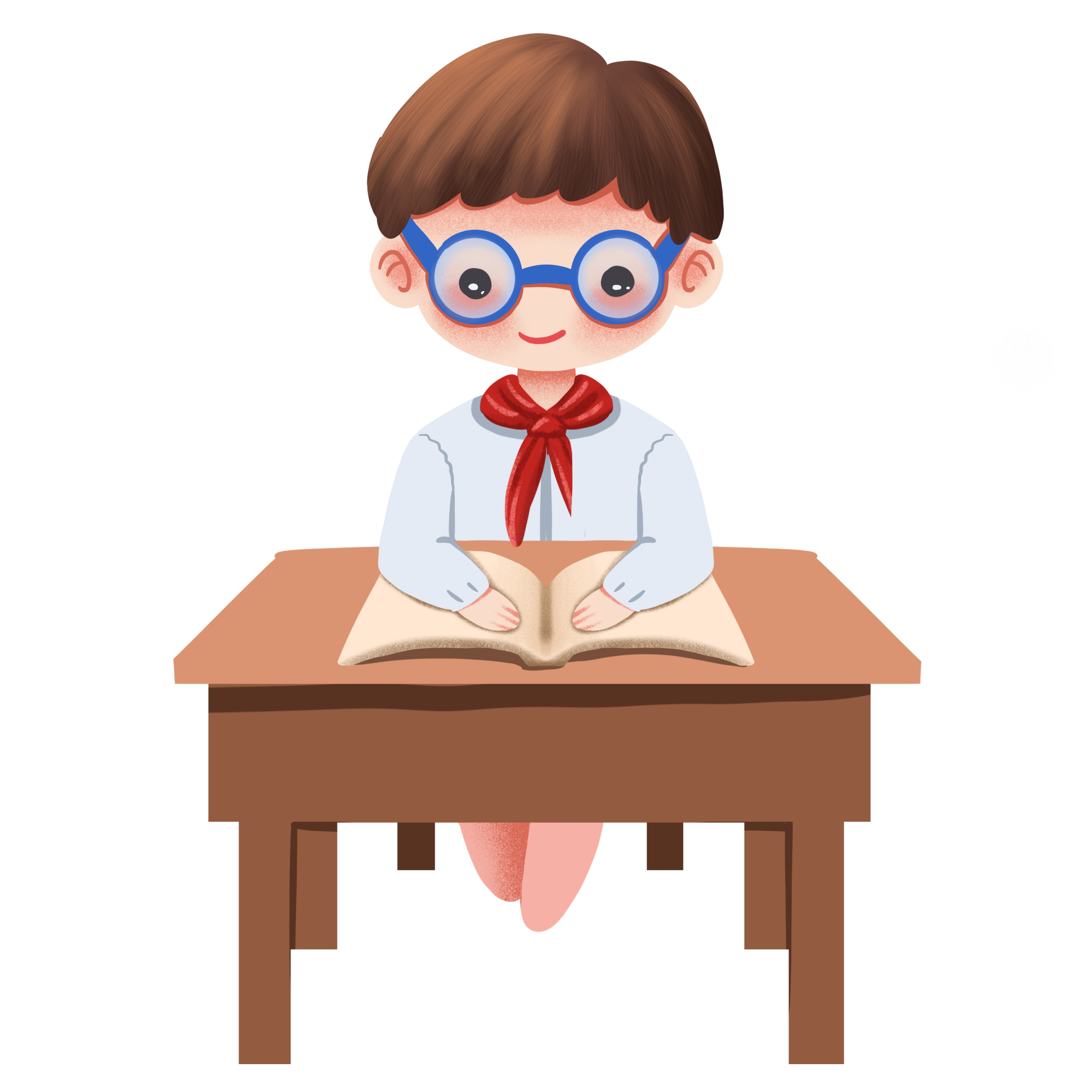 Bài giải:
Đổi: 0,75m = 7,5dm
Thể tích khối kim loại hình lập phương là:
7,5 × 7,5 × 7,5 = 421,875 (dm3)
Khối kim loại hình lập phương nặng là:
421,875 × 15 = 6328,125 (kg) 
Đáp số: 6328,125kg
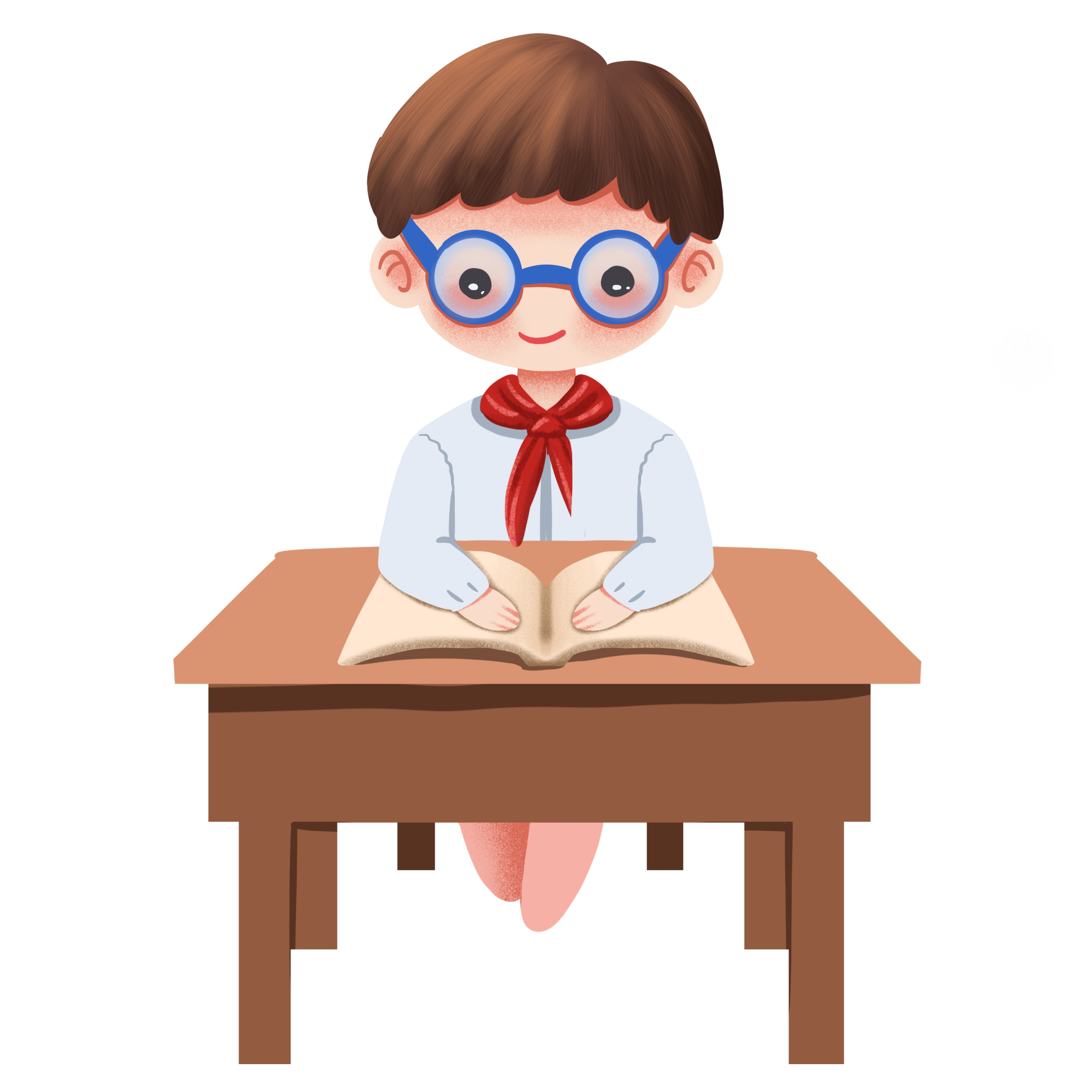